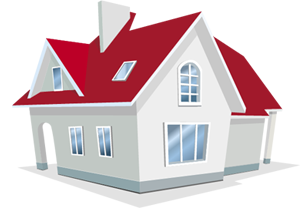 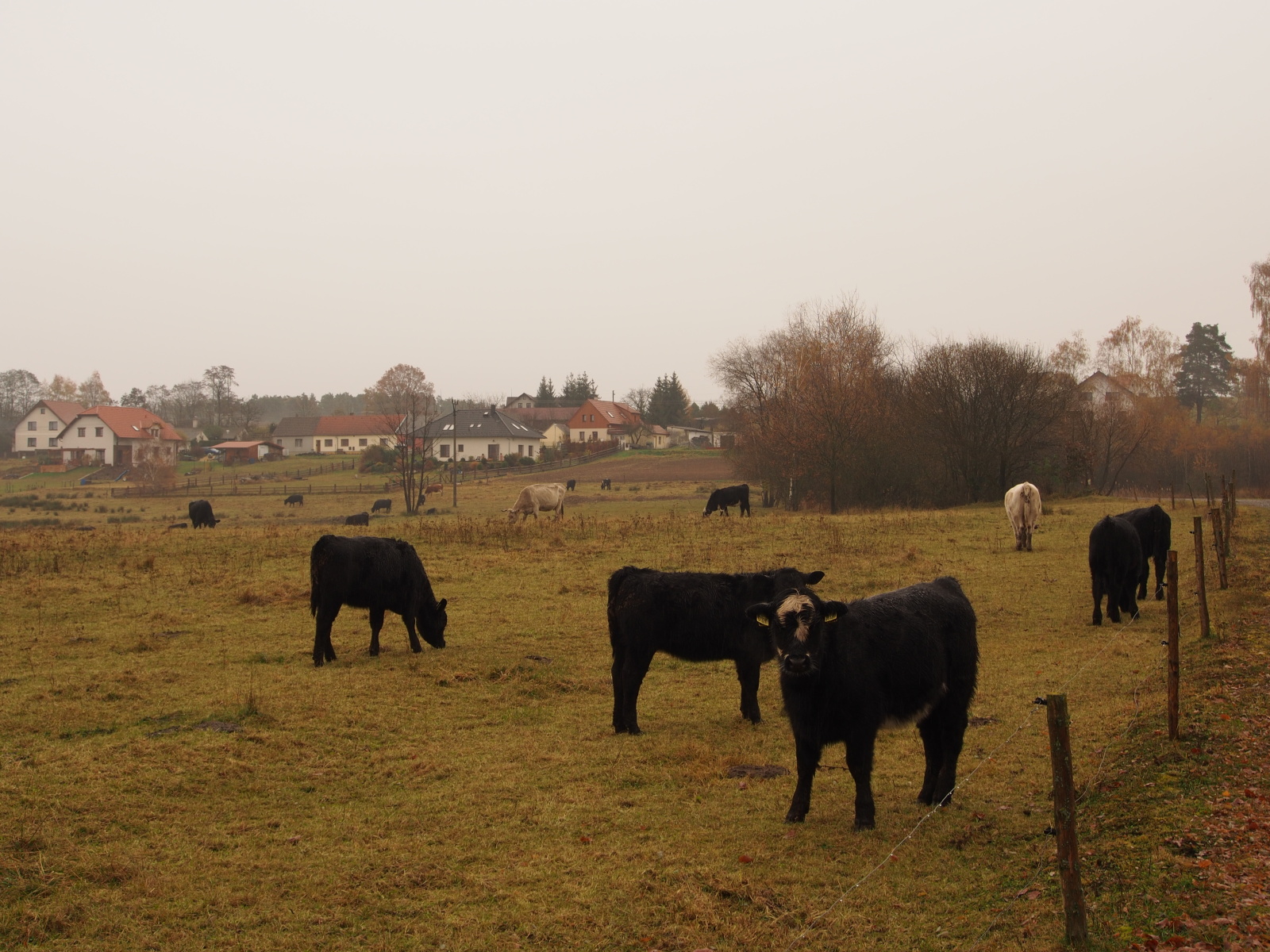 Lipí
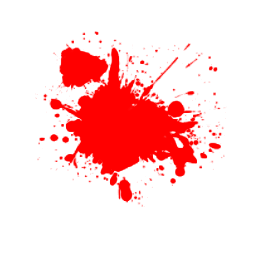 Kristýna
Kristýna
Kristýna
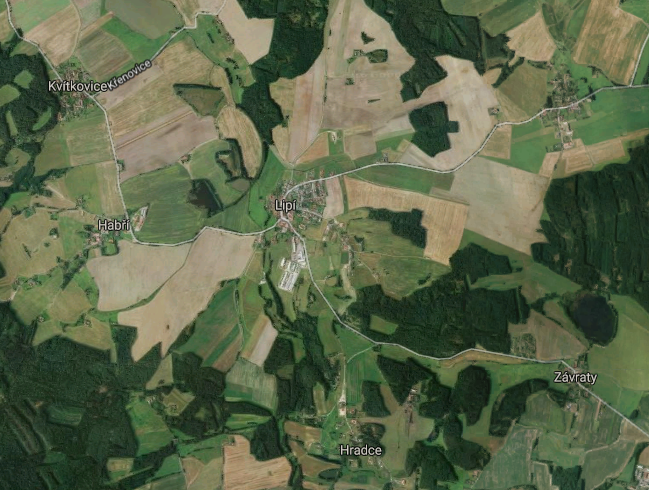 Historie obce Lipí
První písemná zmínka - 1389 (Lypye)
Od roku 1850 samostatnou obcí
Pozůstatky sídliště z doby bronzové, halštatské a laténské
U Zajíčka  - nověji objevená halštatská mohyla (750 - 500 př. n. l.)
Pseudogotická kaple Panny Marie Lurdské na návsi (1897)
[Speaker Notes: Ty pozůstatky osídlení z doby bronzový a laténský se našly asi 1km jihovýchodně od Lipí]
Charakteristika území
Katastrální výměra: 7,80 km2
Počet obyvatel: 635 (2016)
Terén: mírně zvlněný 
Nadmořská výška 450-500 m n.m.
KR: 
krajinný  předěl mezi ČB pánví a hřebenem Blanského lesa
drobné vodní plochy rybníků
KES (koeficient ekologické stability) = 0,67
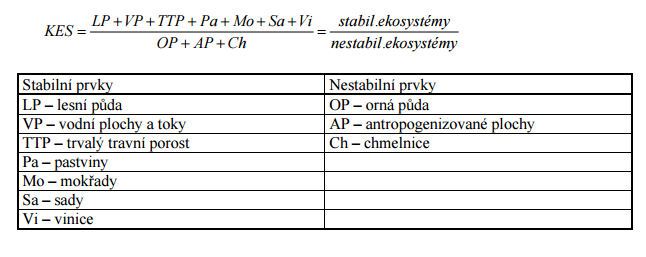 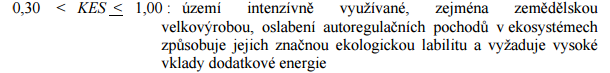 Nízká hodnota hlavně díky velké rozloze orné půdy (ne kvůli zástavbě)
ZPF: 65% území (82% orná půda, 14% TTP)
Lesní plochy: 25%
Vodní plochy a toky: 3%
Zastavěné a statní plochy: 7%
Urbanistická koncepce
Cílová charakteristika krajiny je krajina s předpokládanou vyšší mírou urbanizace s vyšším podílem zastavěných území vhodně zakomponovaných do krajiny

Dobrá dopravní dostupnost do ČB
Kvalitní životní prostředí v atraktivní krajině podhůří Blanského lesa 

	Velký rozsah navrhovaných zastavitelných ploch pro bydlení
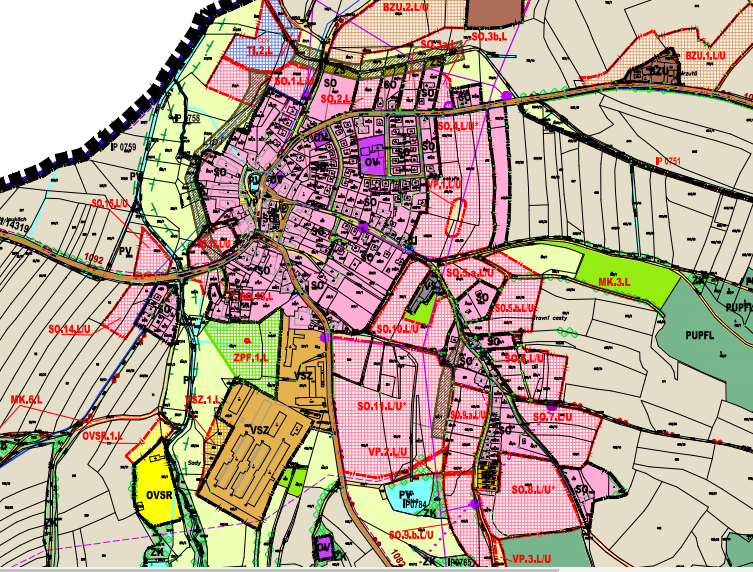 ÚP
Při využívání zastavitelných ploch j potřeba respektovat venkovský charakter zástavby a respektovat charakter návesních prostorů.
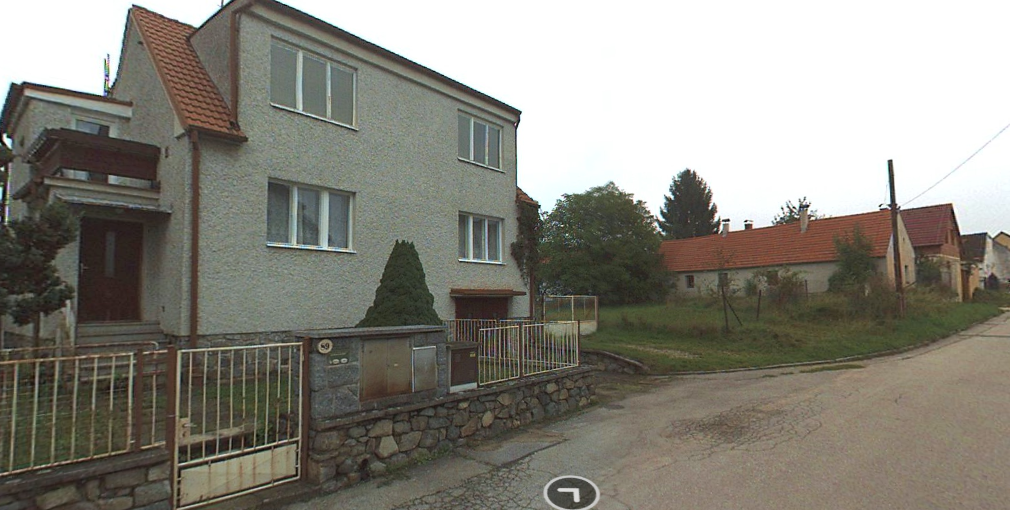 ÚP
Respektovat existující drobné sakrální objekty
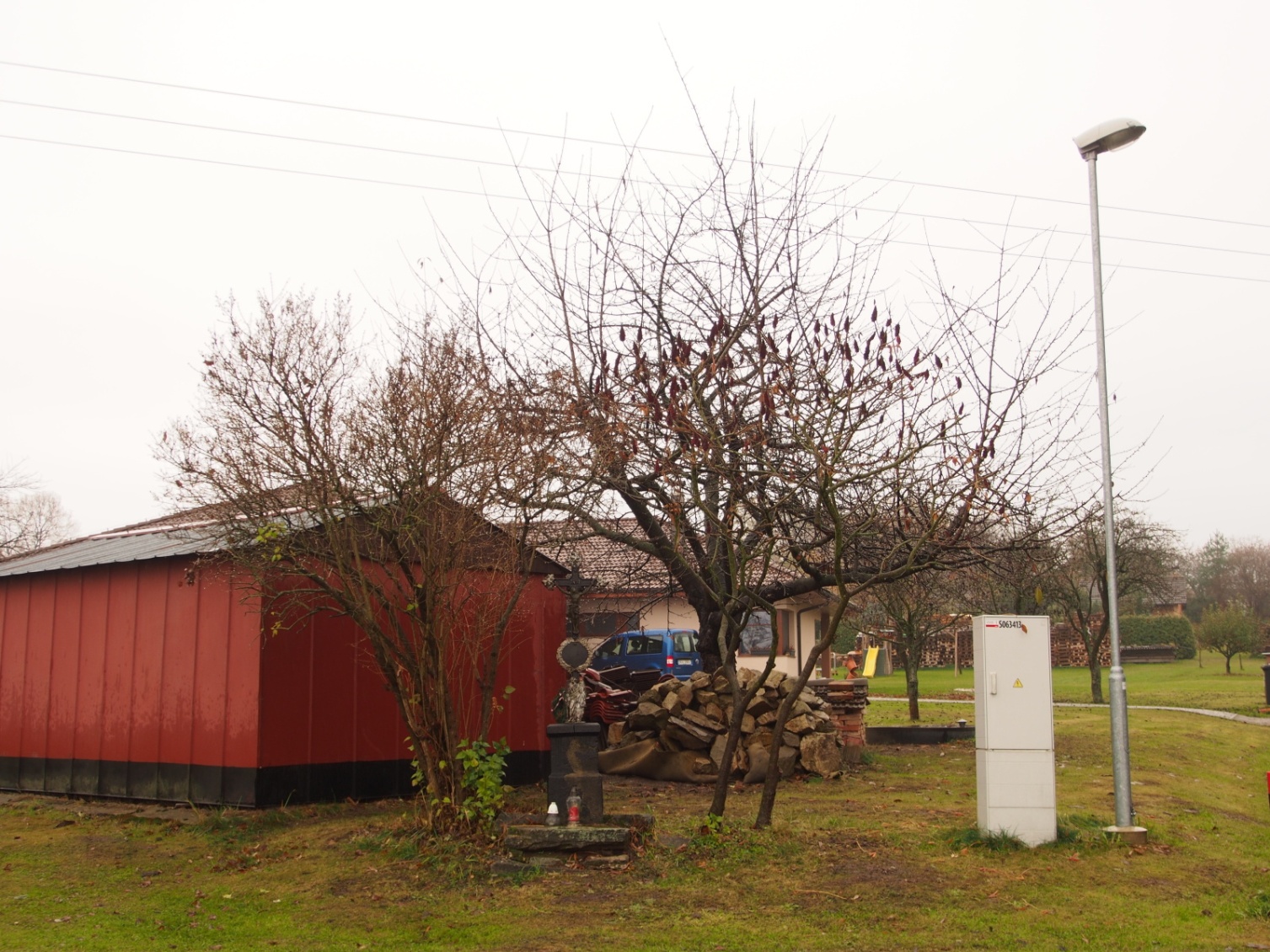 Návrh ÚSES
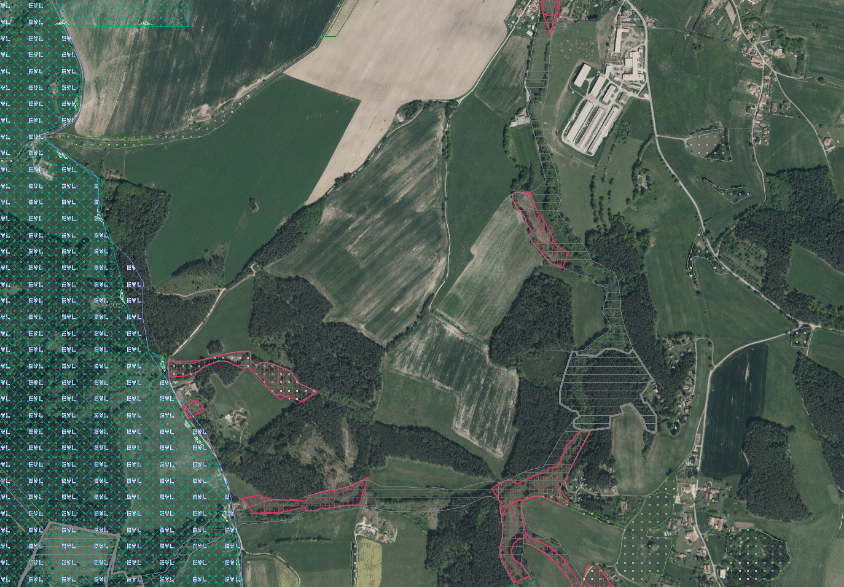 4 lokální biocentra
3 lokální biokoridory
8 interakčních prvků
Navrhované keře
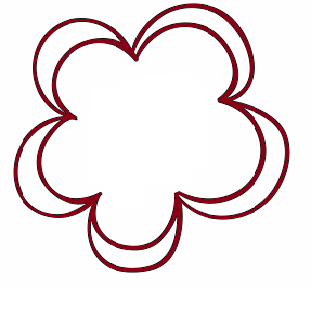 VII. – IX.
Tavolník vrbolistý
ohrožený druh (C3)
nenáročný a odolný
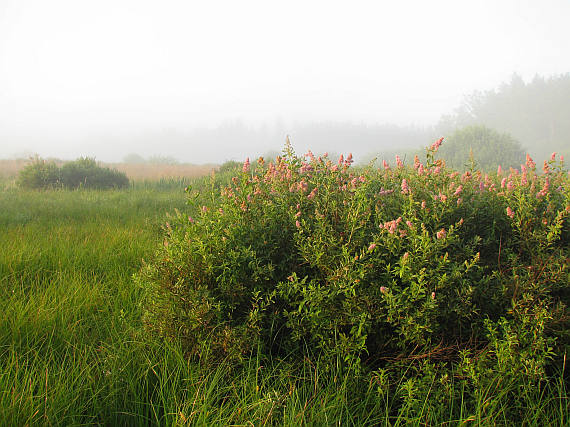 Navrhované keře
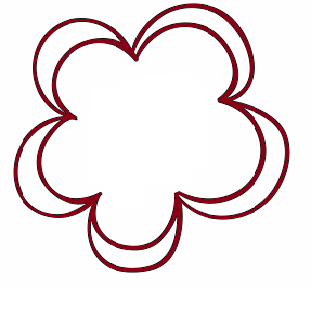 IV. – V.
Dřišťál obecný (Berberis vulgaris)
nenáročný
vhodný pro ptactvo
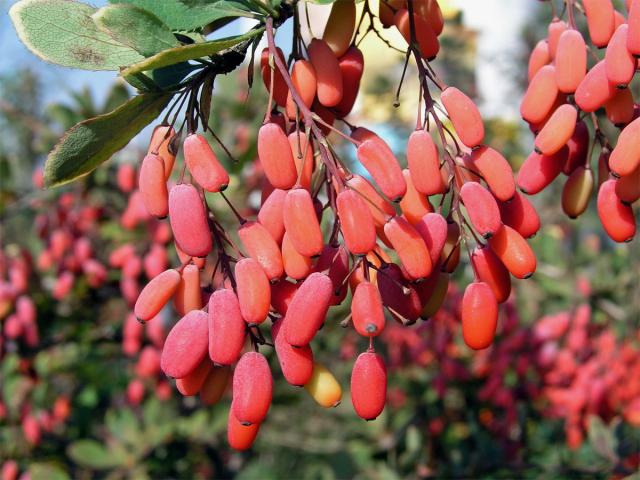 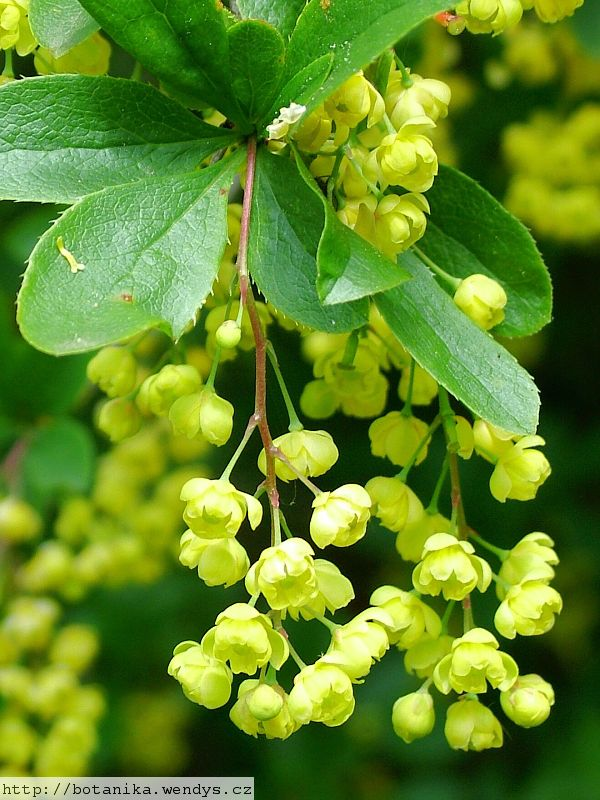 Navrhované keře
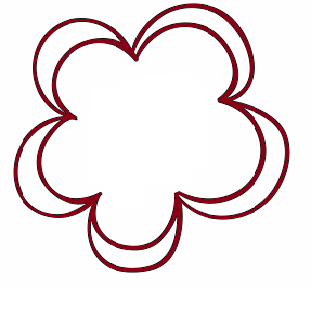 V. – VI.
Zimolez obecný (Lonicera xylosteum)
dekorativní květy i červené plody
odolný vůči solení
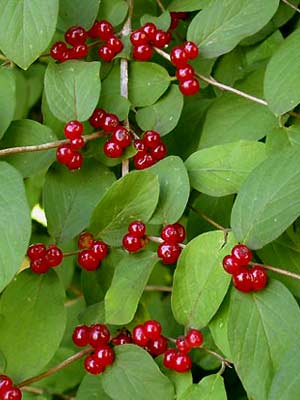 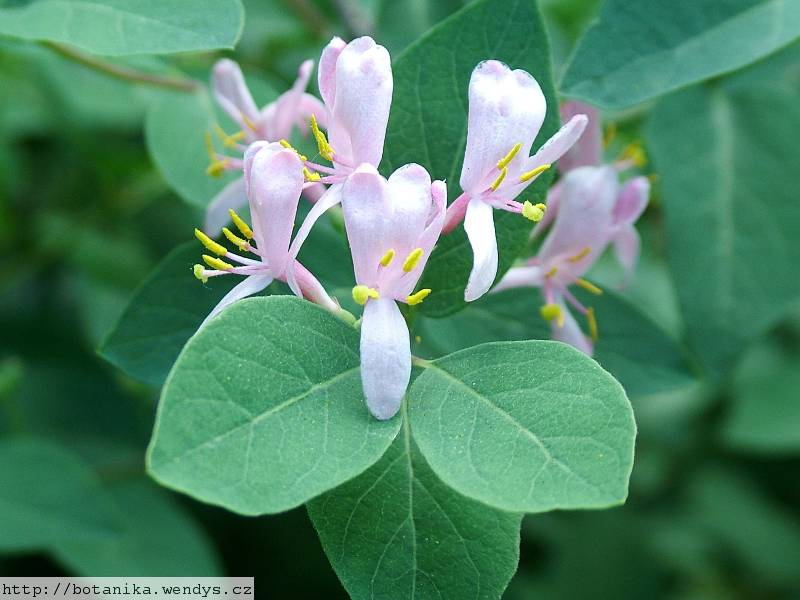 Stanoviště 1 – sever obce
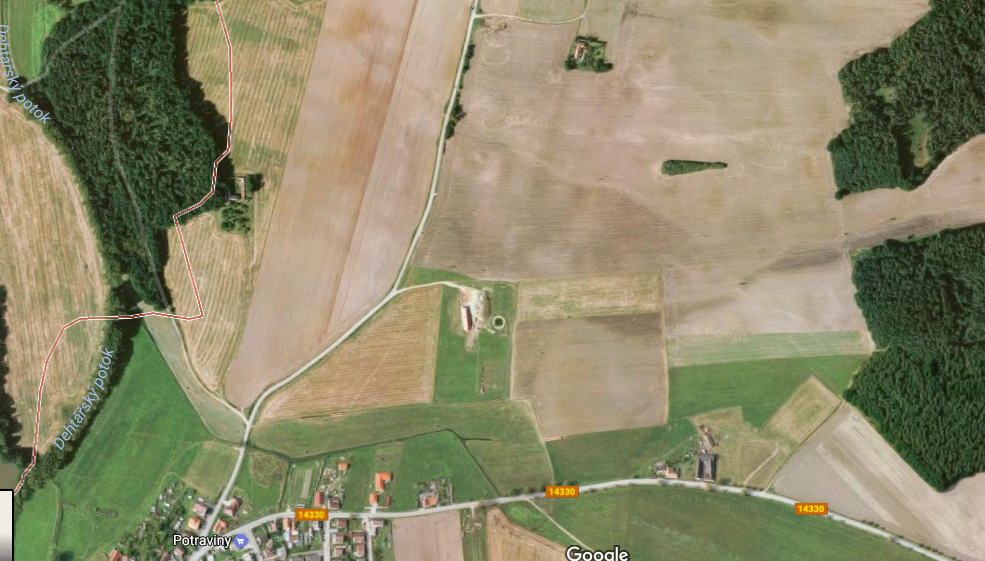 Meliorace + rozvodnice
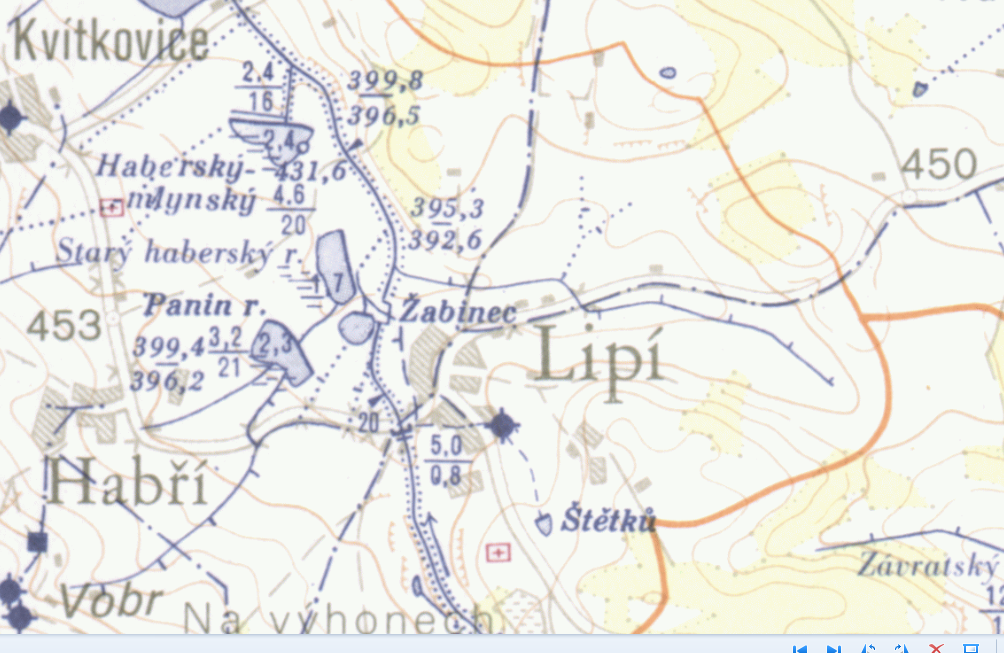 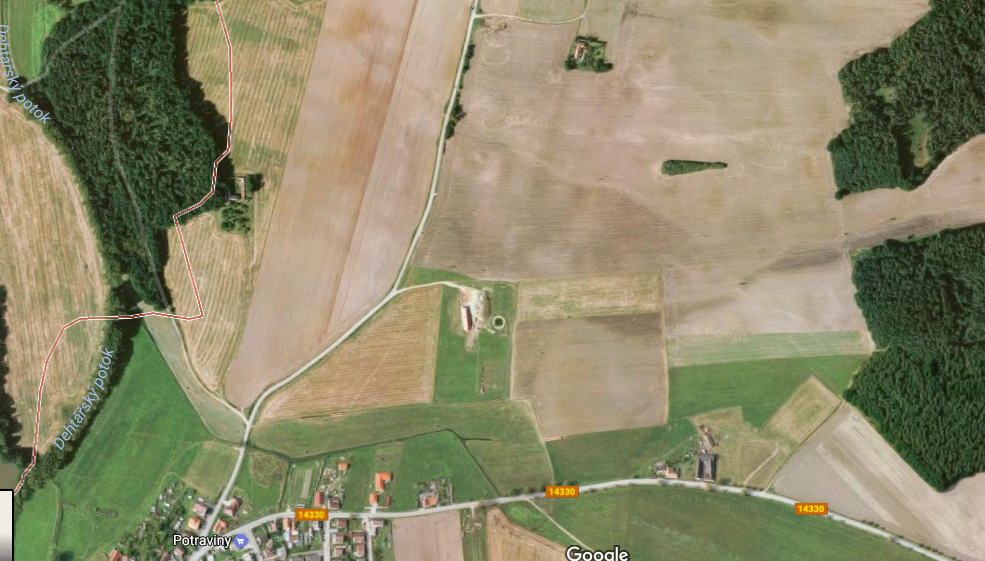 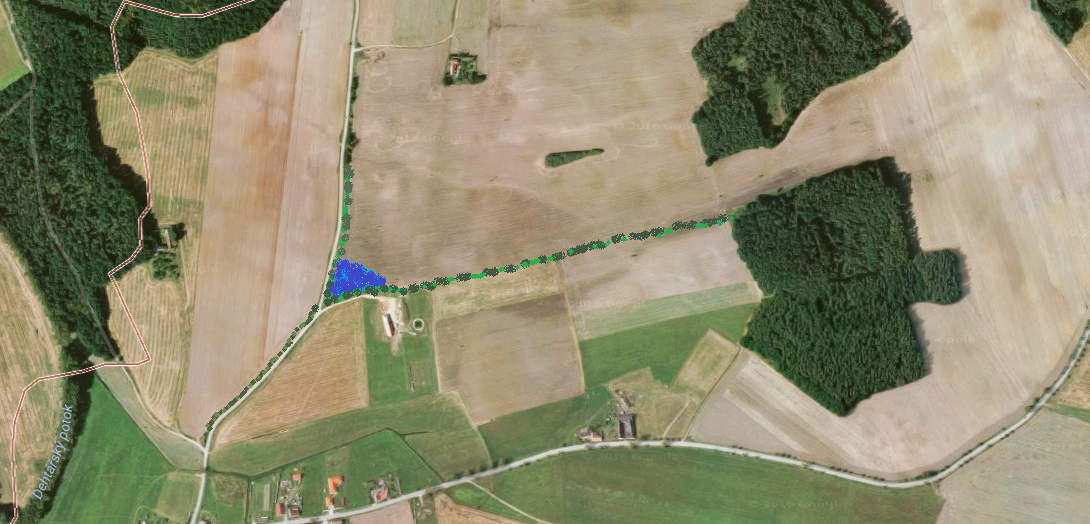 Stanoviště 1
Místní a účelové komunikace – neovlivní ÚSES – obnova polňaček - cykloturist. trasy
Plochy bydlení v zemědělských usedlostech
ČOV + kanalizace
TTP – rozliv potoka
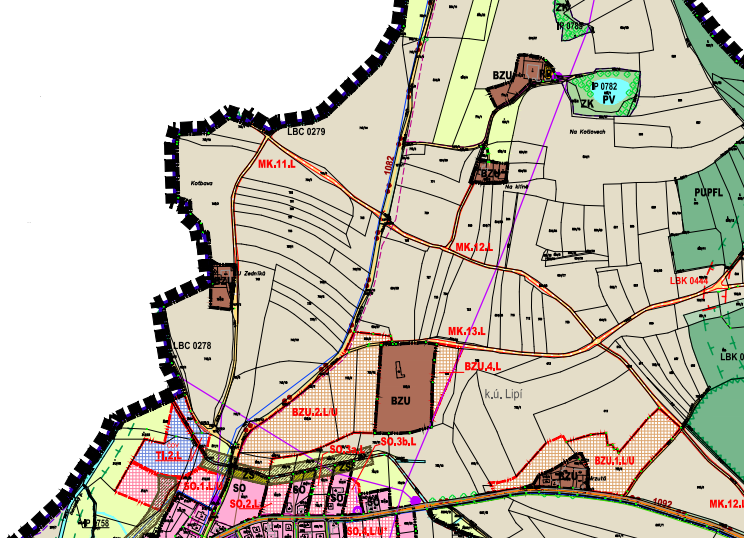 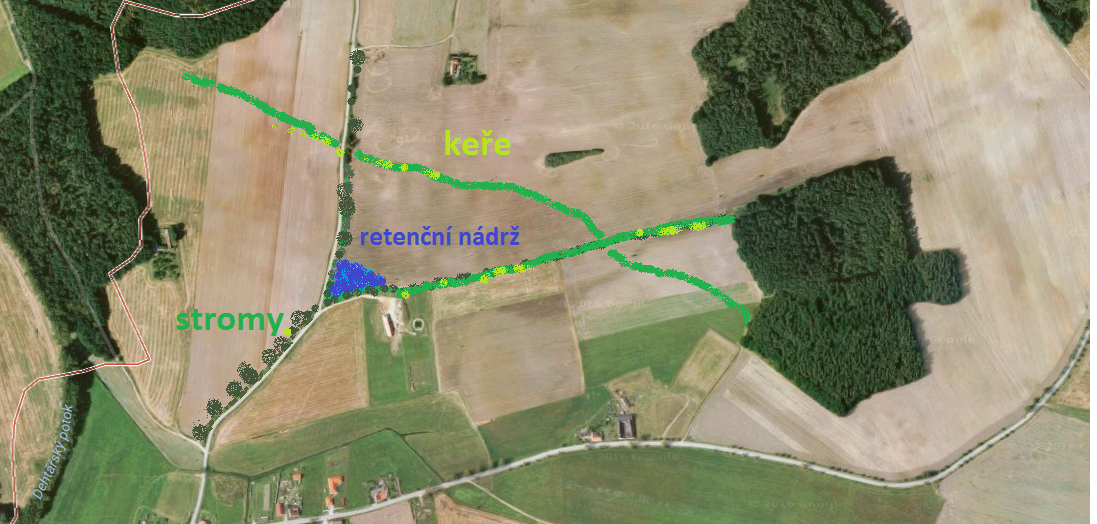 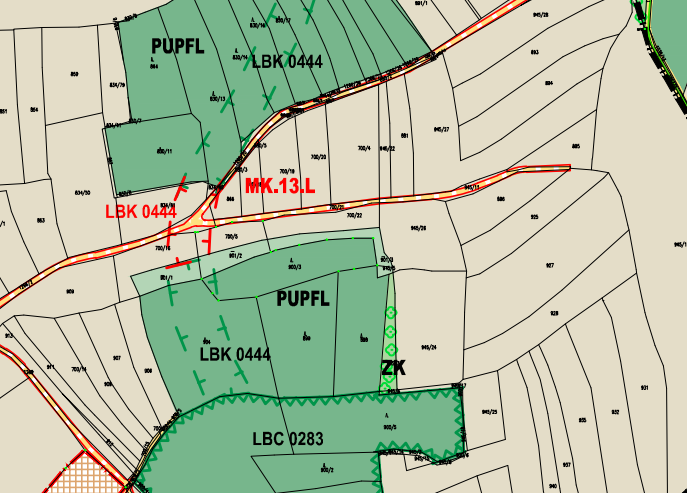 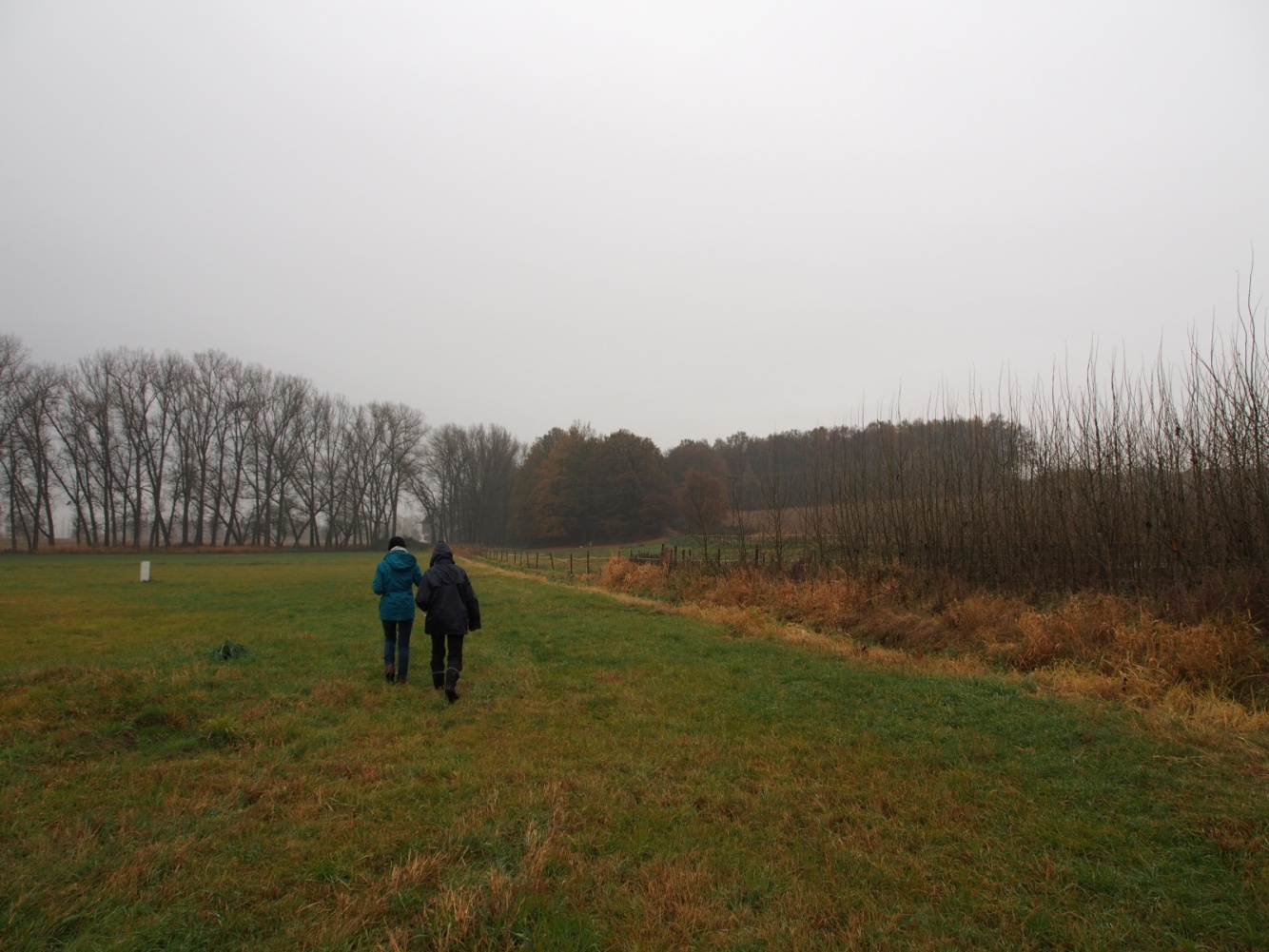 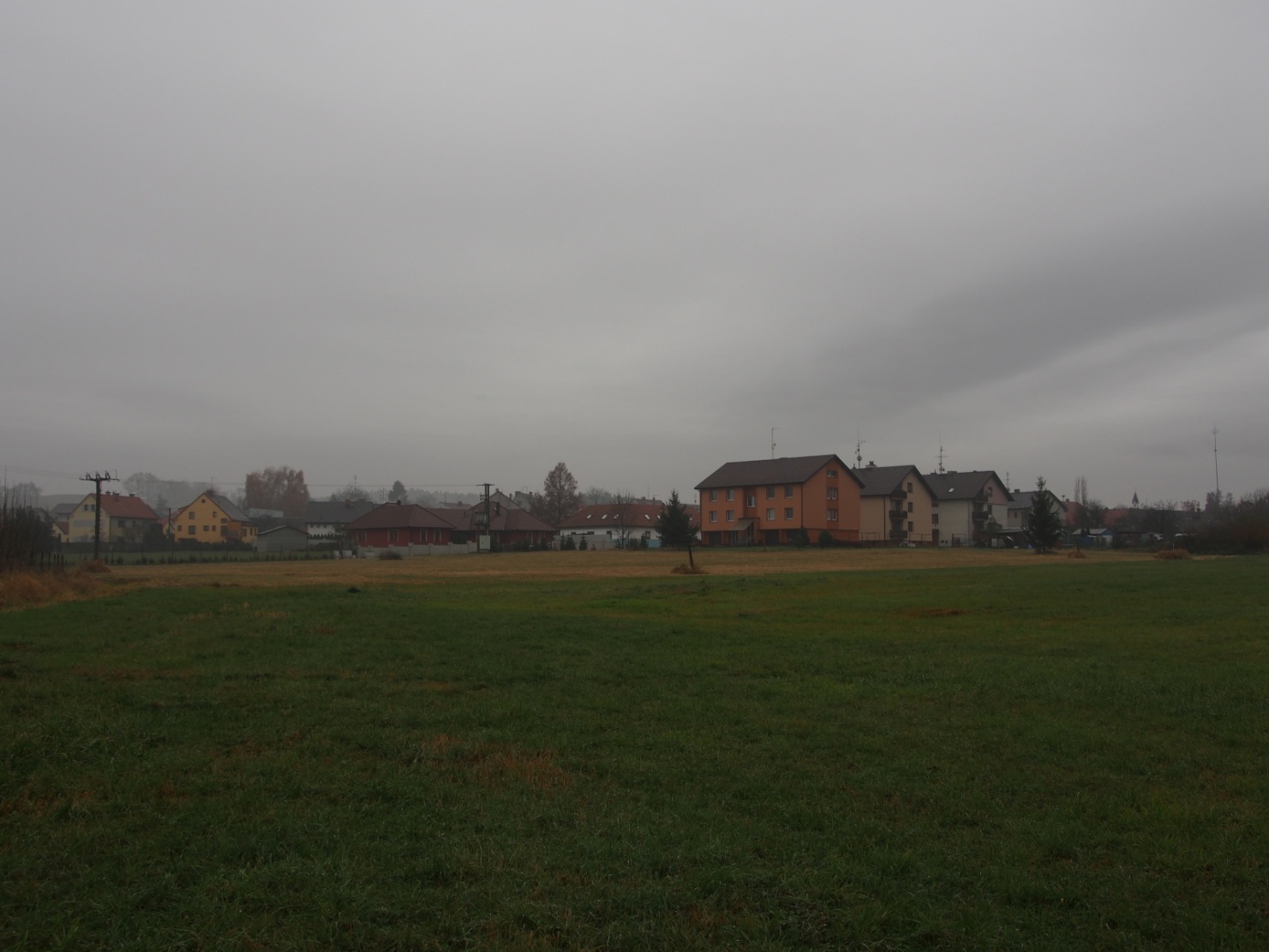 STANOVIŠTĚ 2 – Dehtářský potok
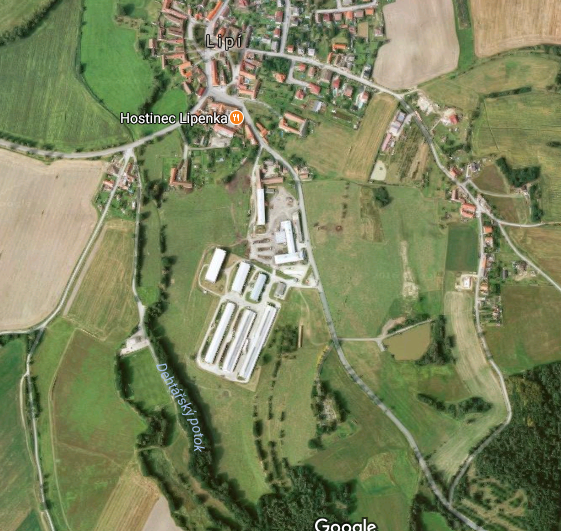 Protipovodňová opatření
Nádrž
Navržena nádrž v horní části potoka – zadržení a zpomalení vody
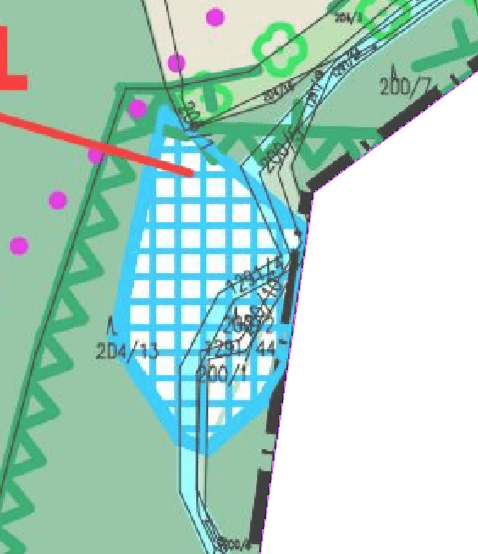 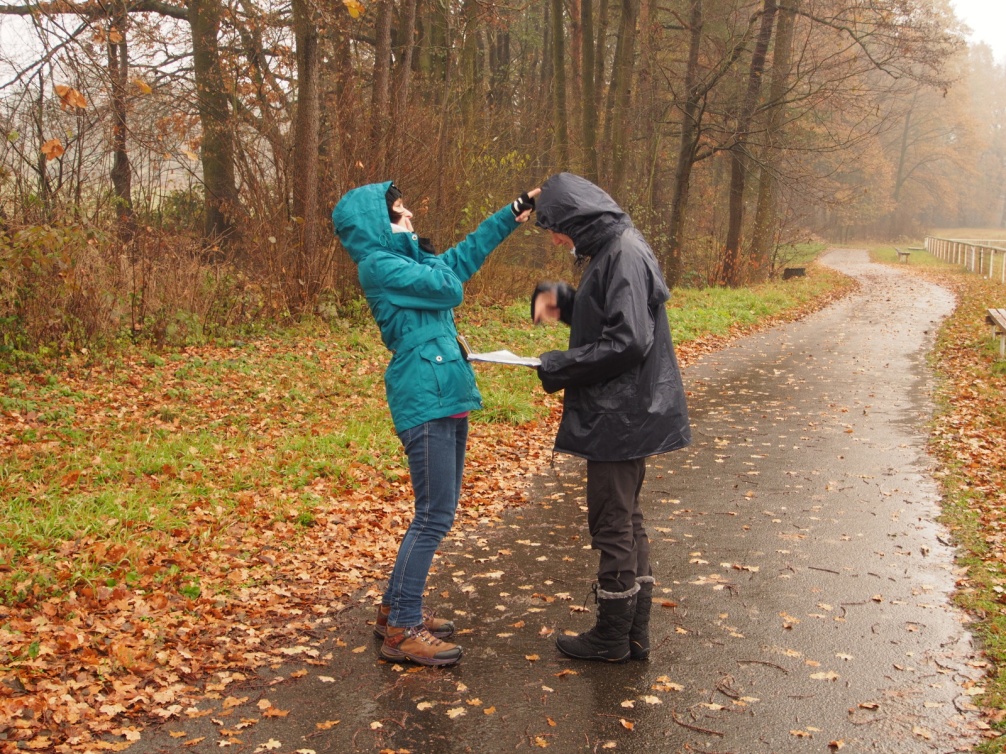 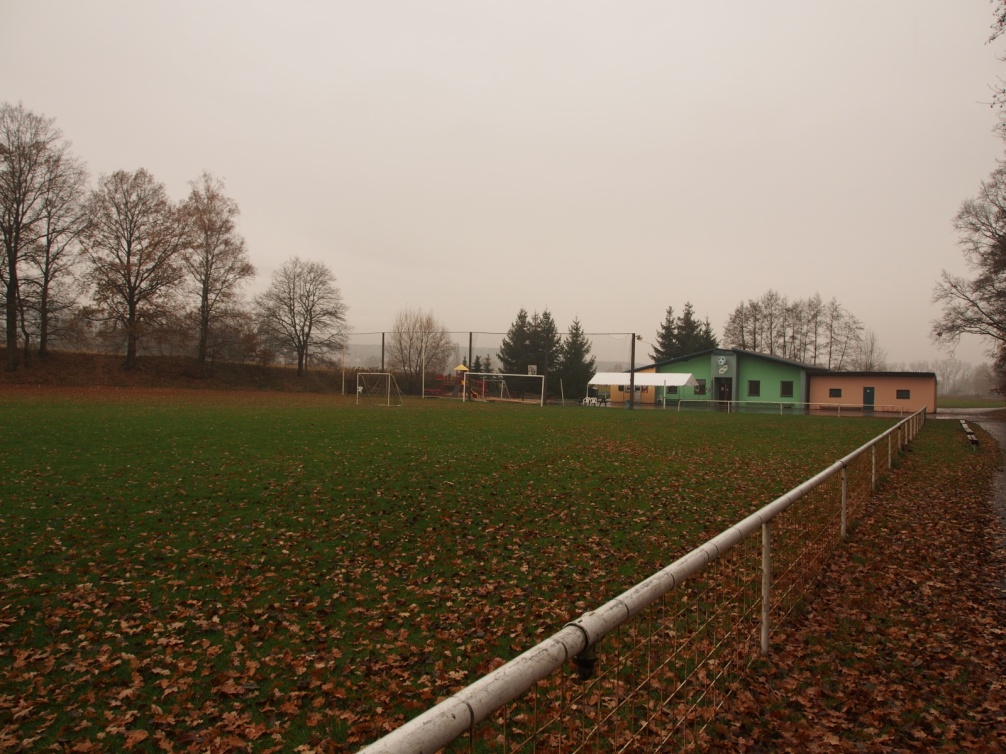 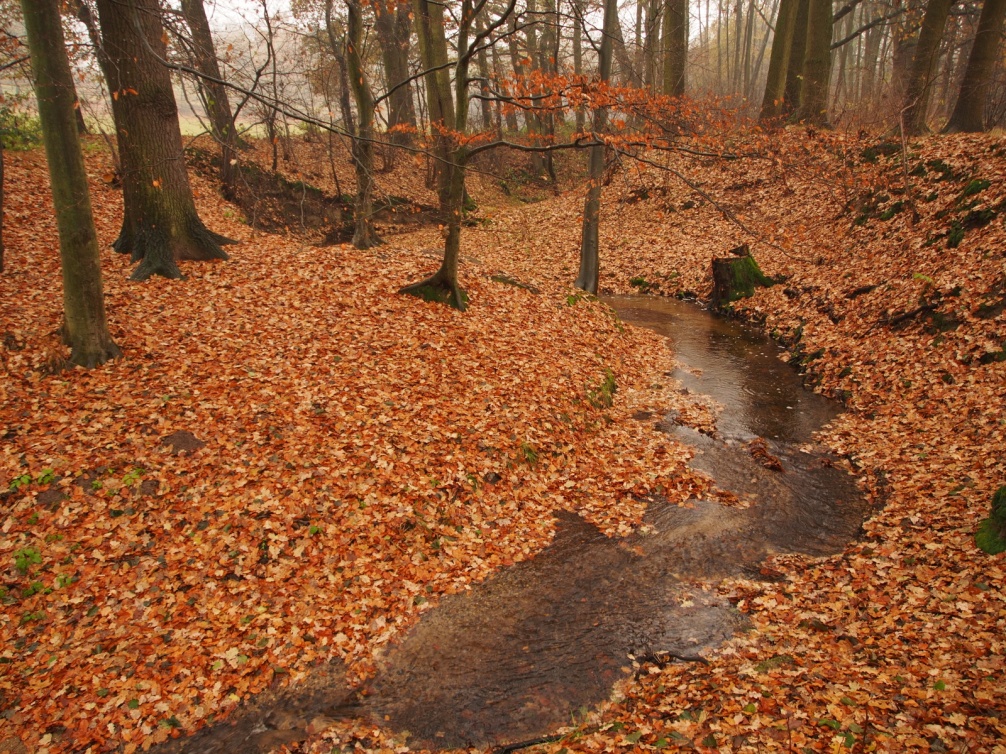 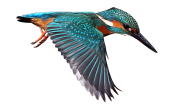 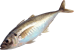 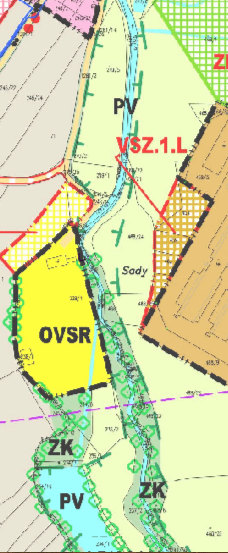 Návrh - Dehtářský potok
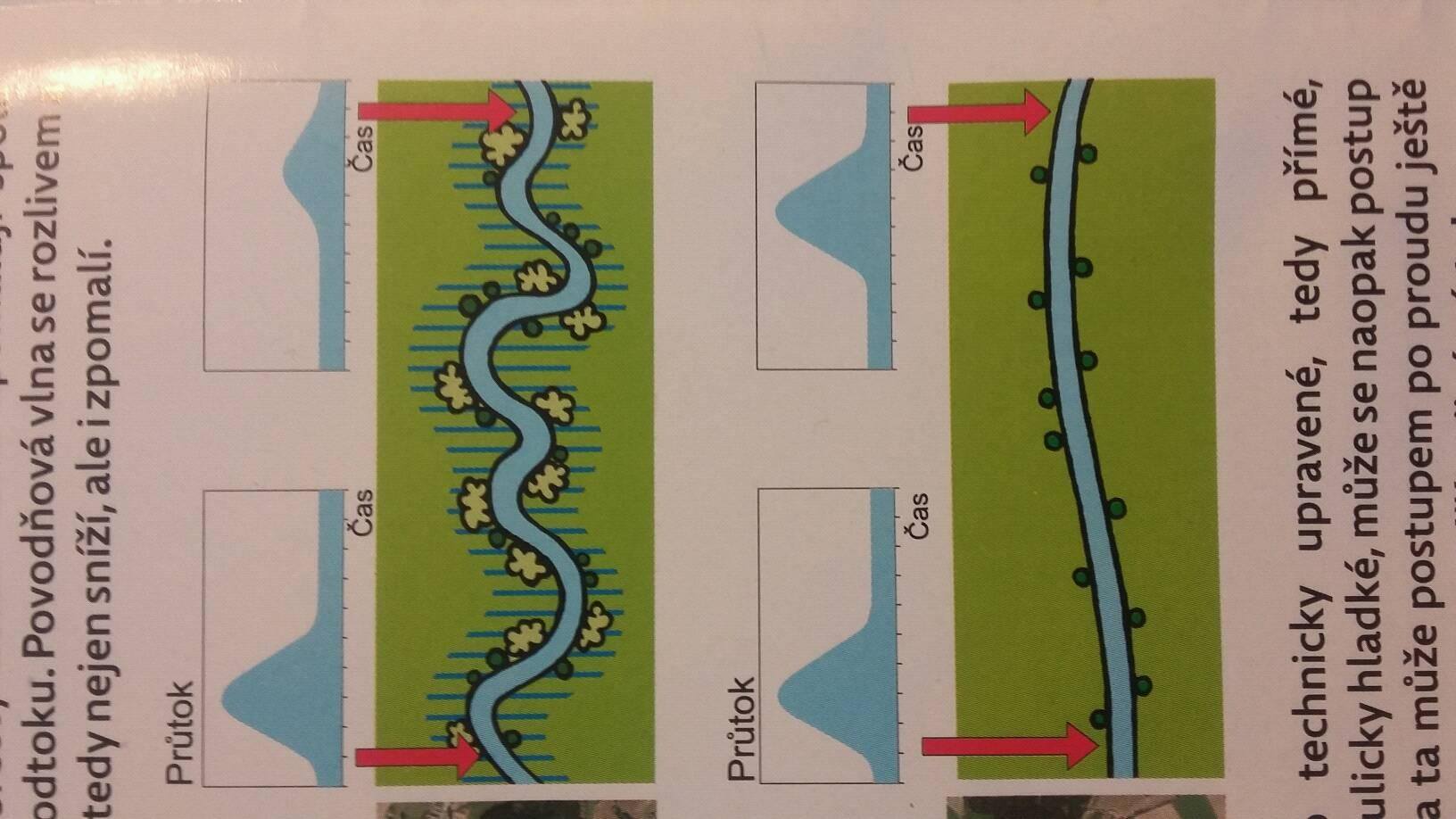 Zmeandrovat část potoka pod fotbalovým hřištěm 
Doplnit břehové porosty v části
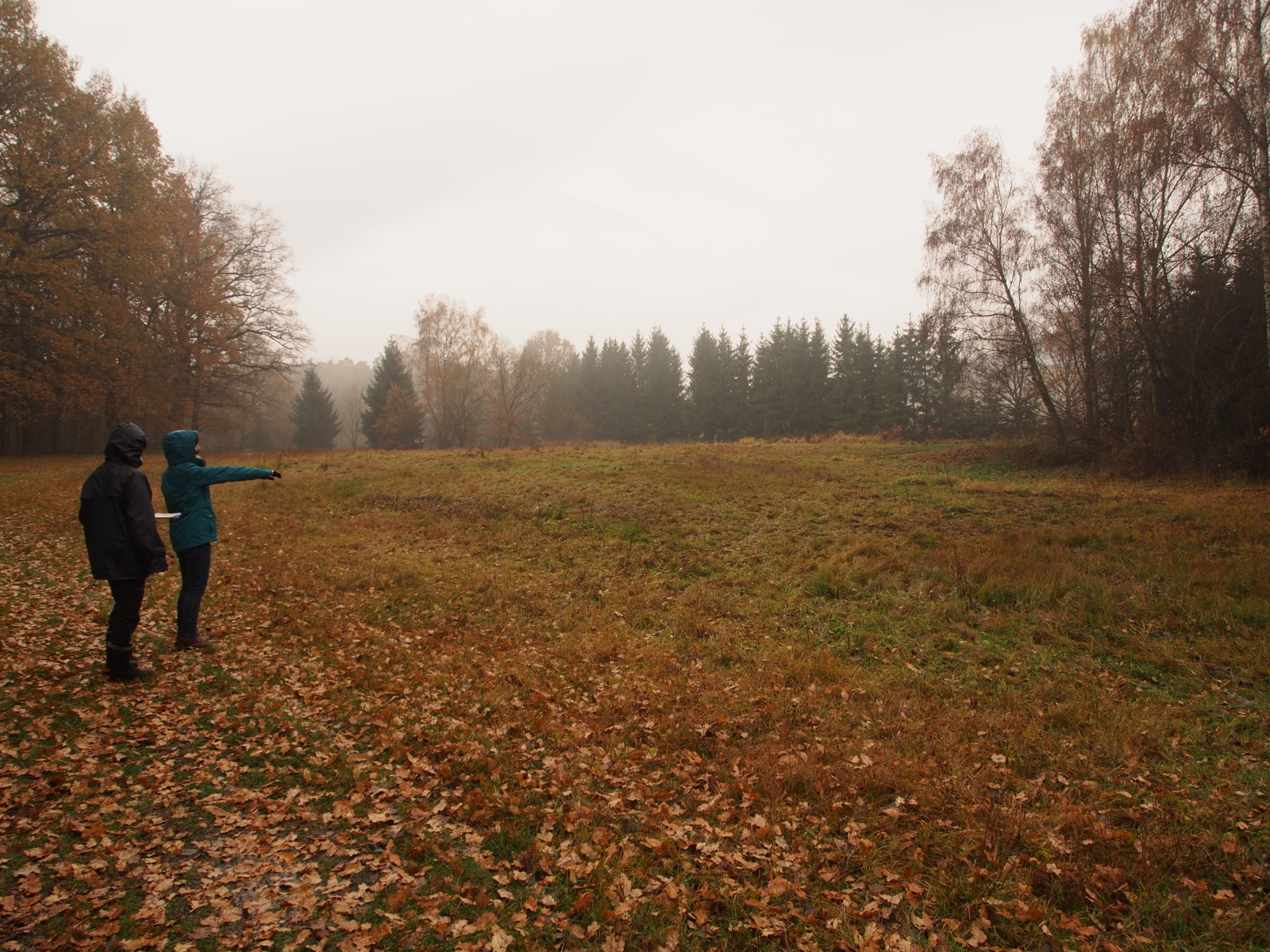 TTP- Vlhkomilné rostliny – sítiny
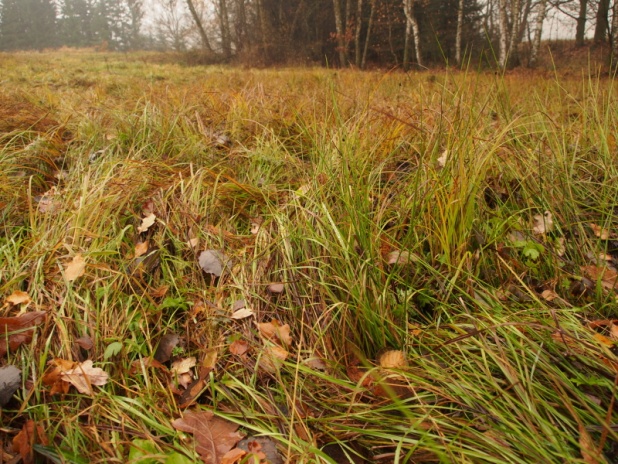 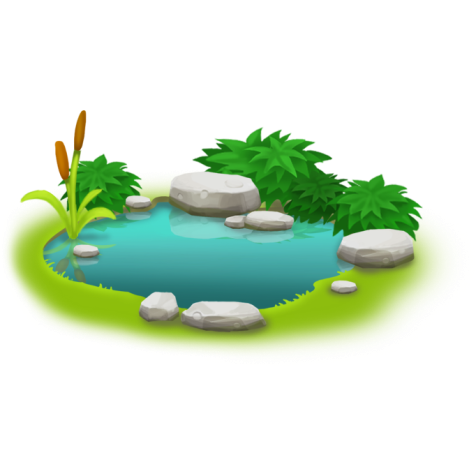 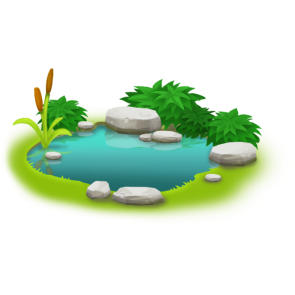 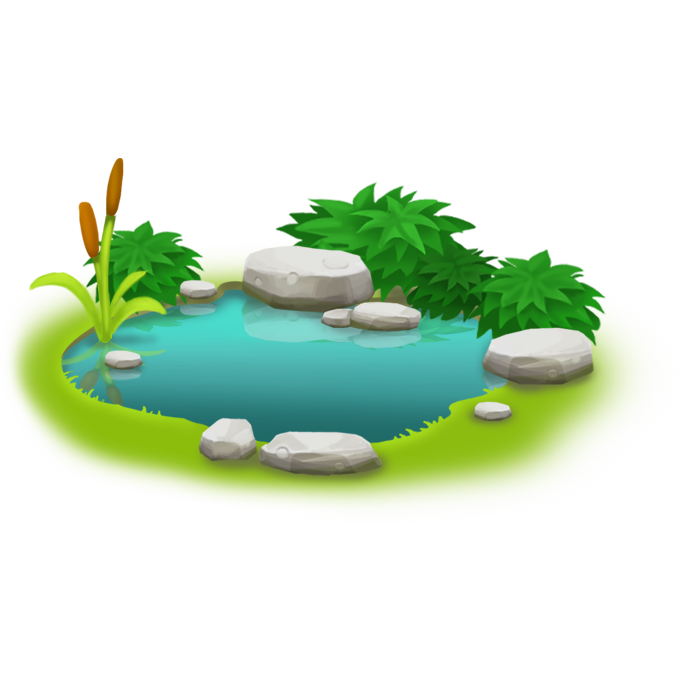 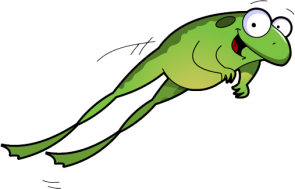 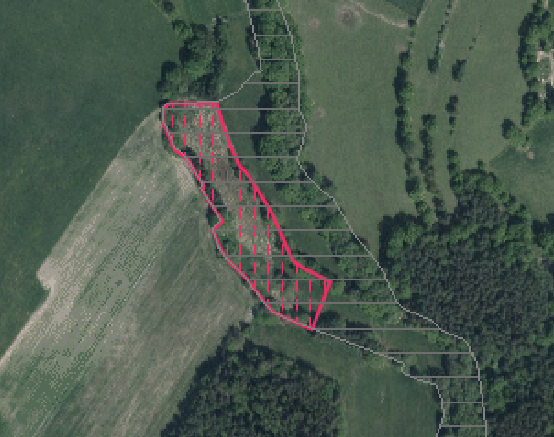 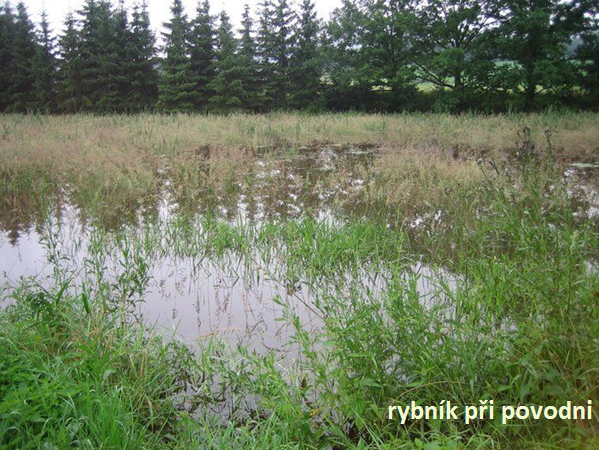 Obnovit rybník – obnovit hráz
Nezarybňovat
Široký litorál
Jen částečně naplnit – retenční nádrž – voda z pole
Stanoviště 3
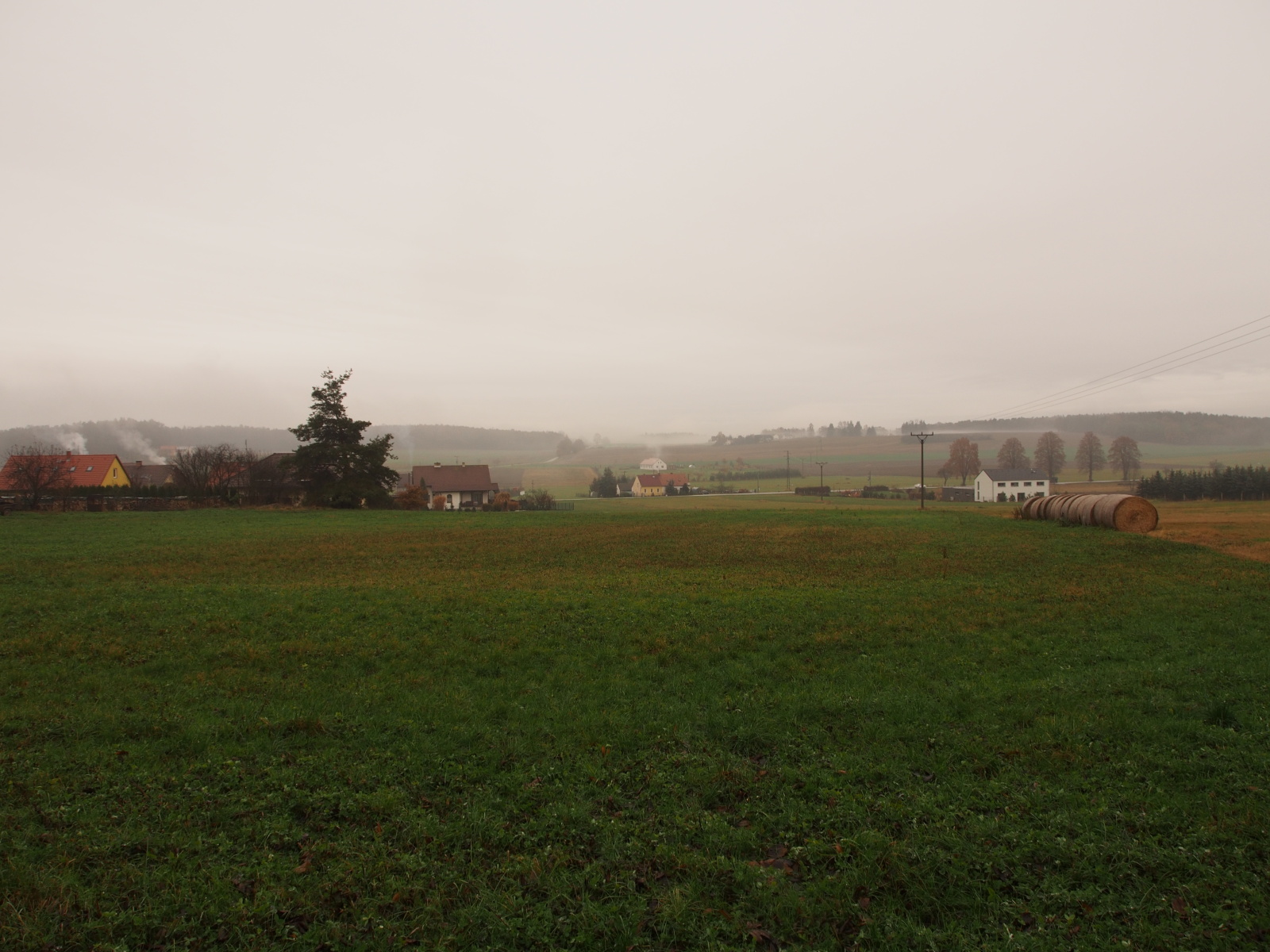 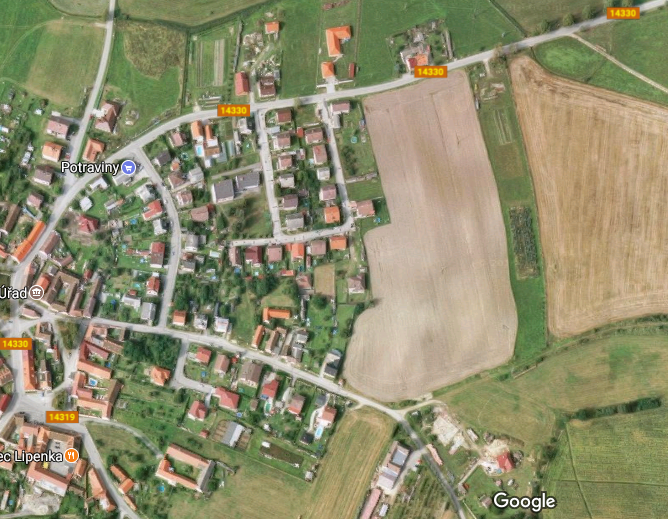 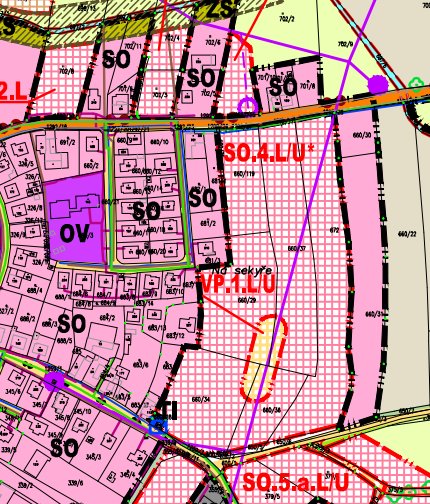 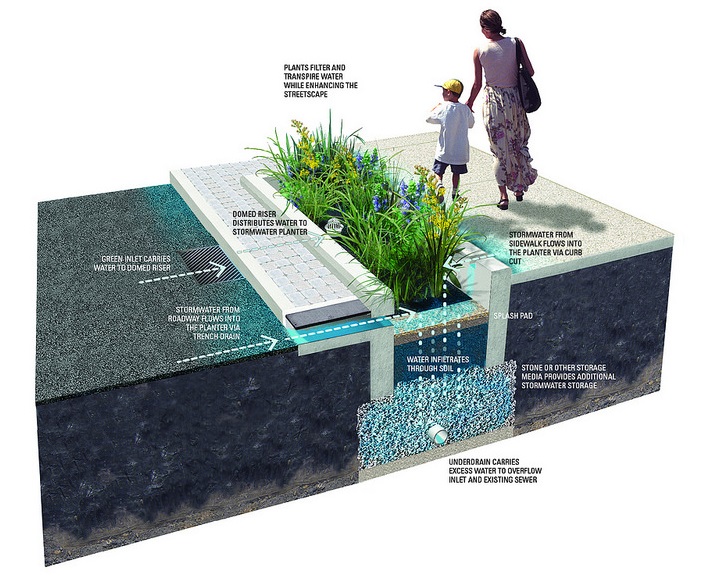 Veřejné prostranství – využít k zasakování vody + podél chodníků
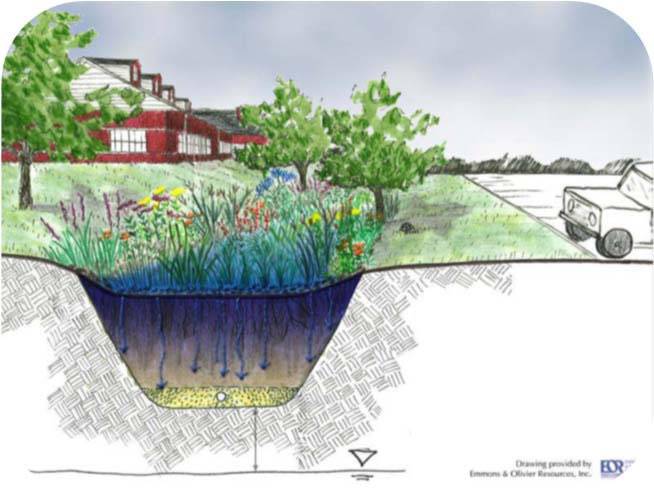 Stanoviště 4
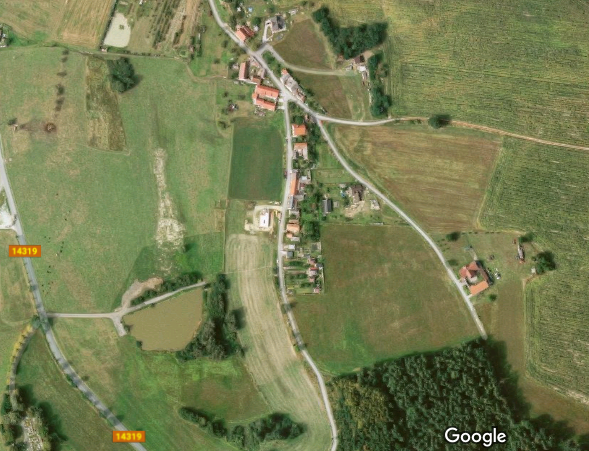 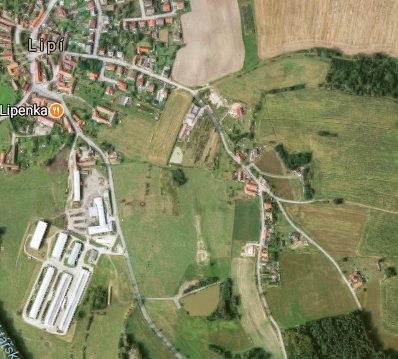 Stanoviště 4
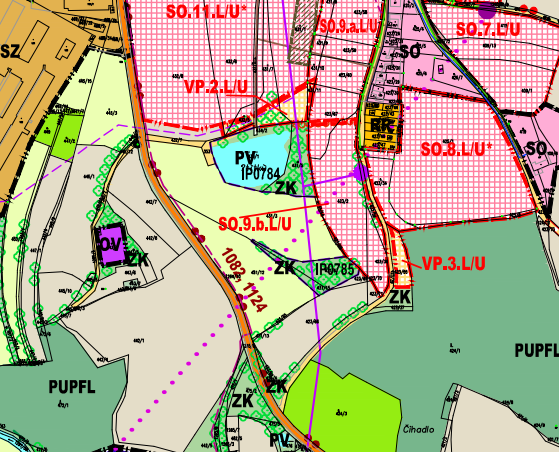 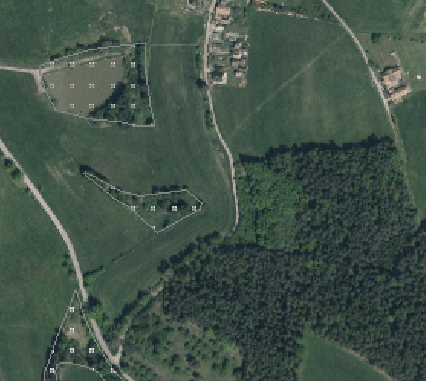 Stanoviště 4
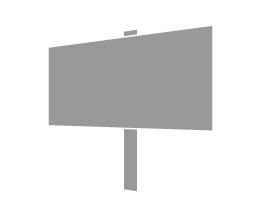 Krajinné struktury
VKP rybník + VKP remízek
Křoviny - šípky
 El. dráty 22kV -7m ochr.pas
Ne zástavbě !
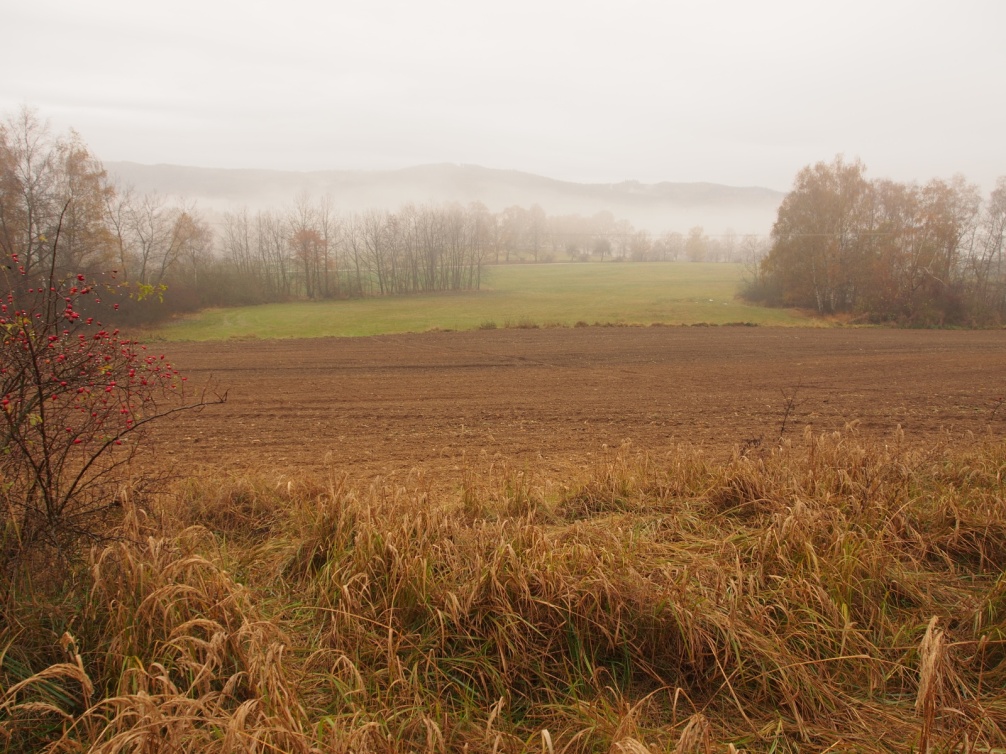 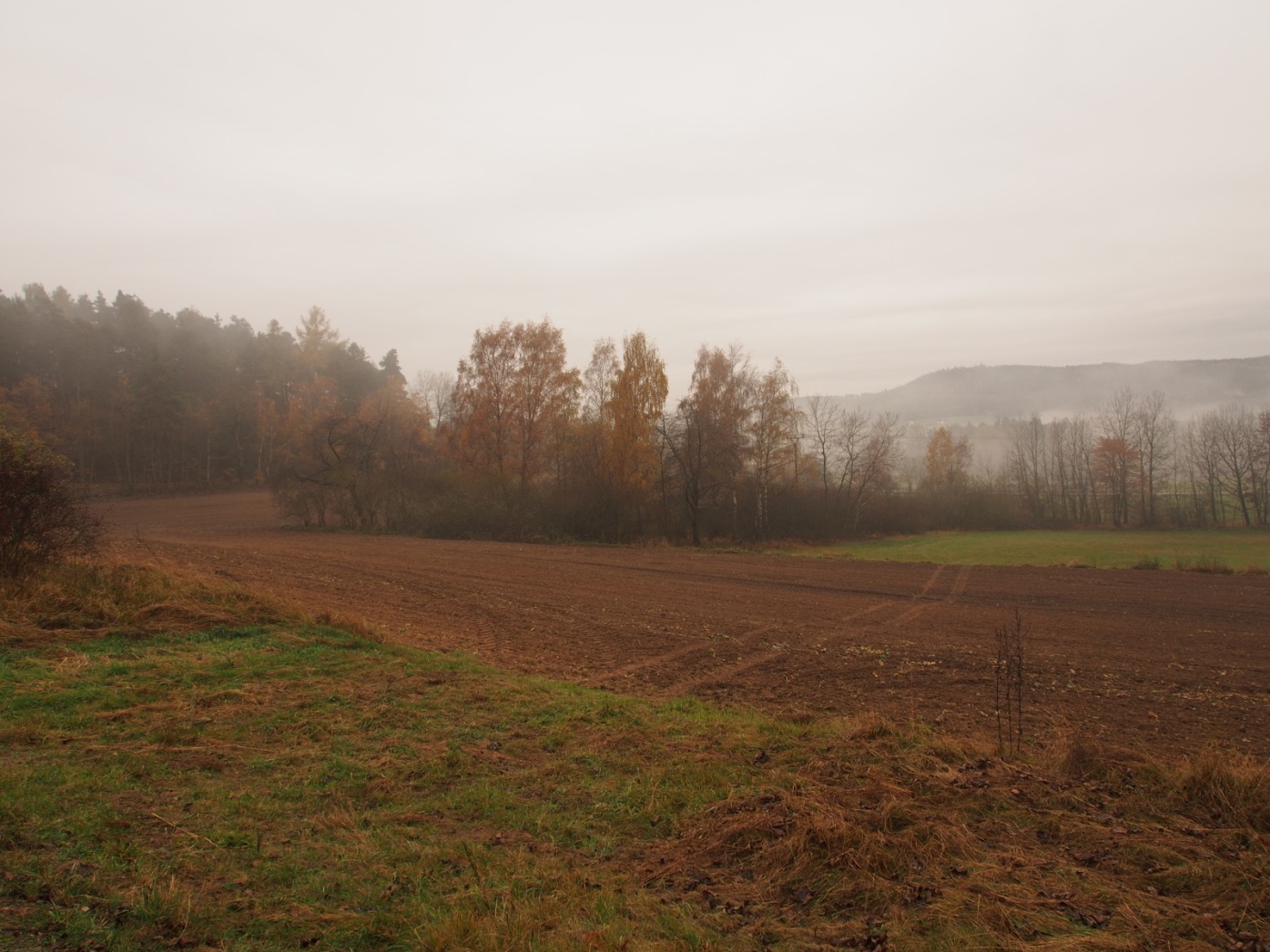 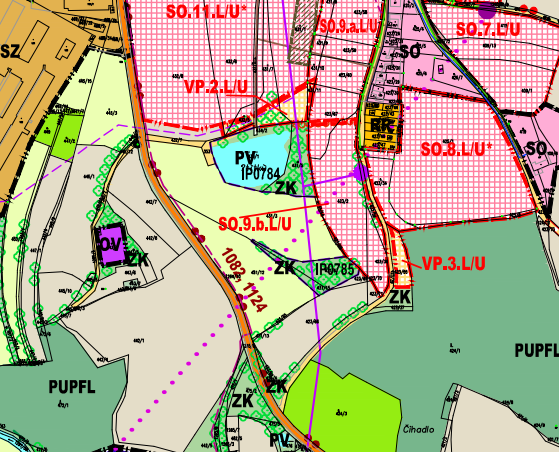 Vegetační pás u lesa
Do zástavby zasakovací pásy + dešt. zahrádky
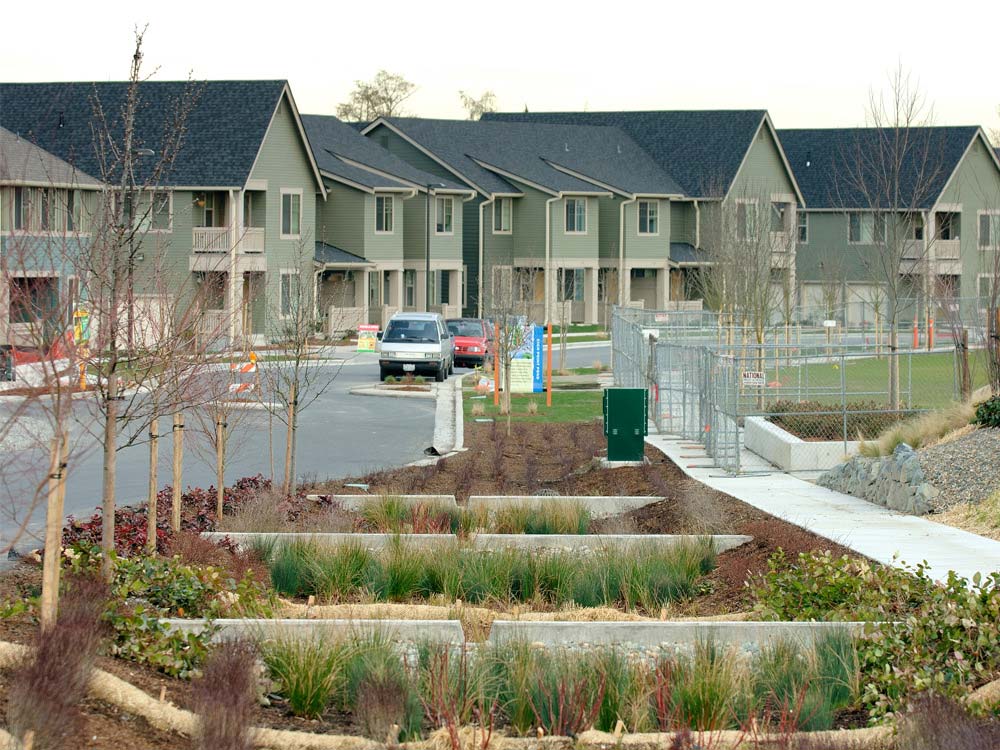 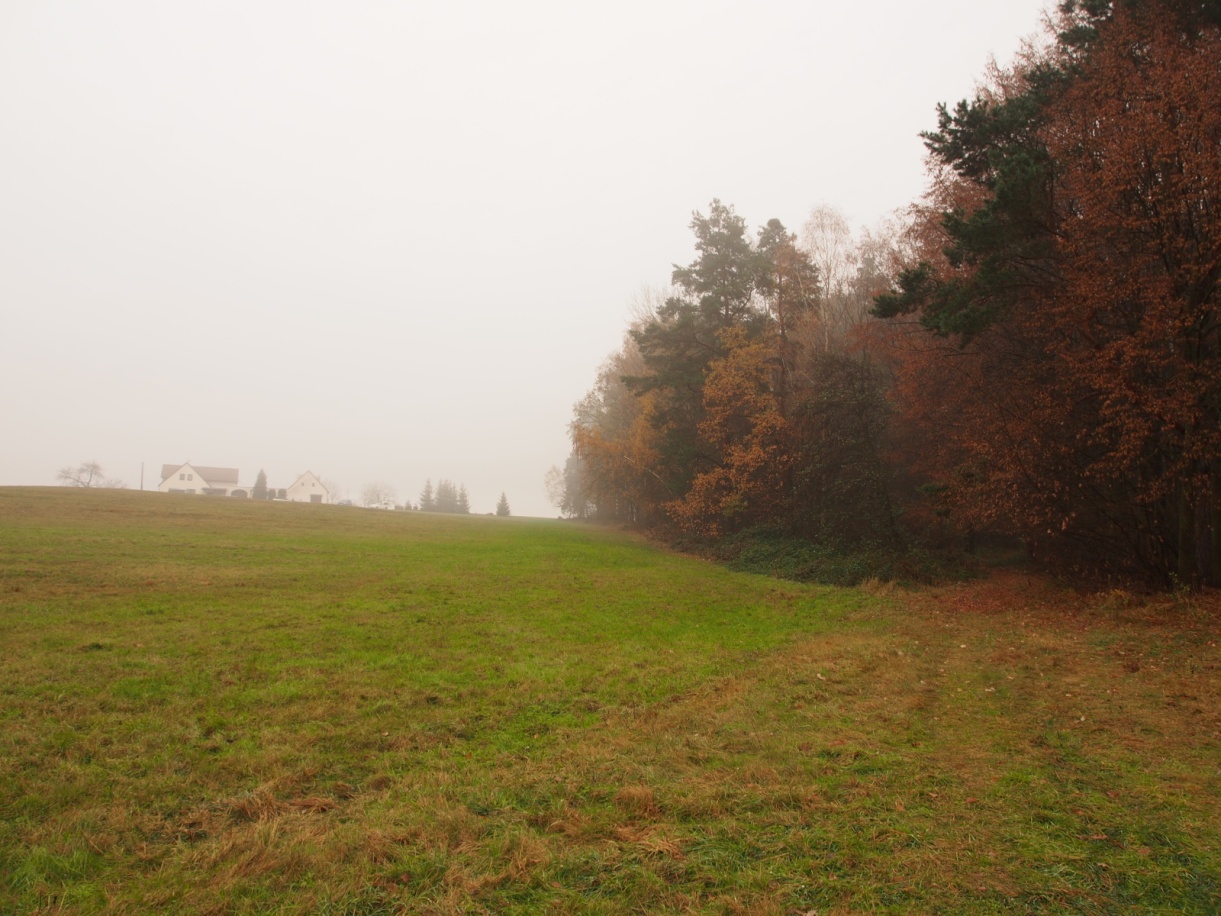 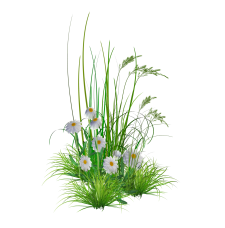 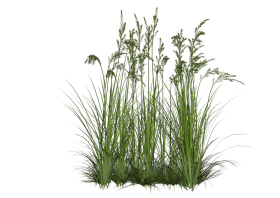 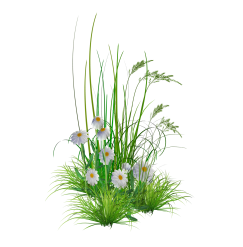 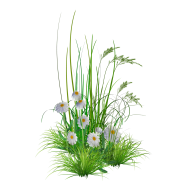 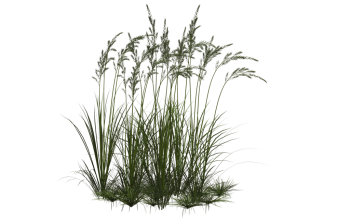 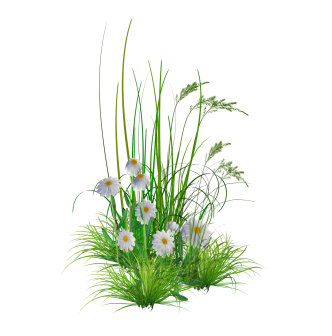 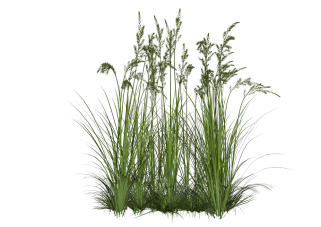 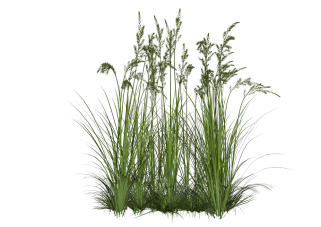 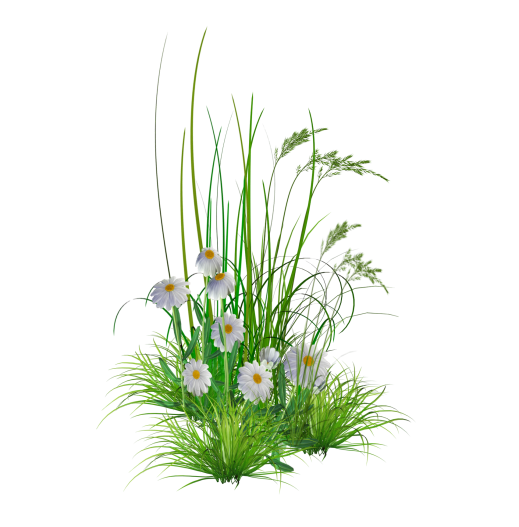 Stanoviště 5 - hřbitov
Vyhlásit VKP stromořadí u hřbitova
Obnova sadu – pozemek zahrady a sady
Smíšené obytné plochy místo pastviny
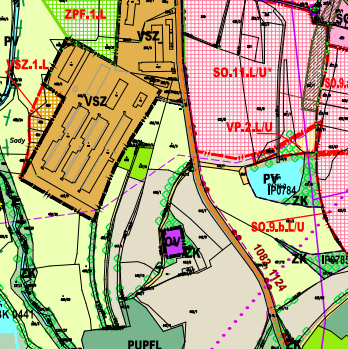 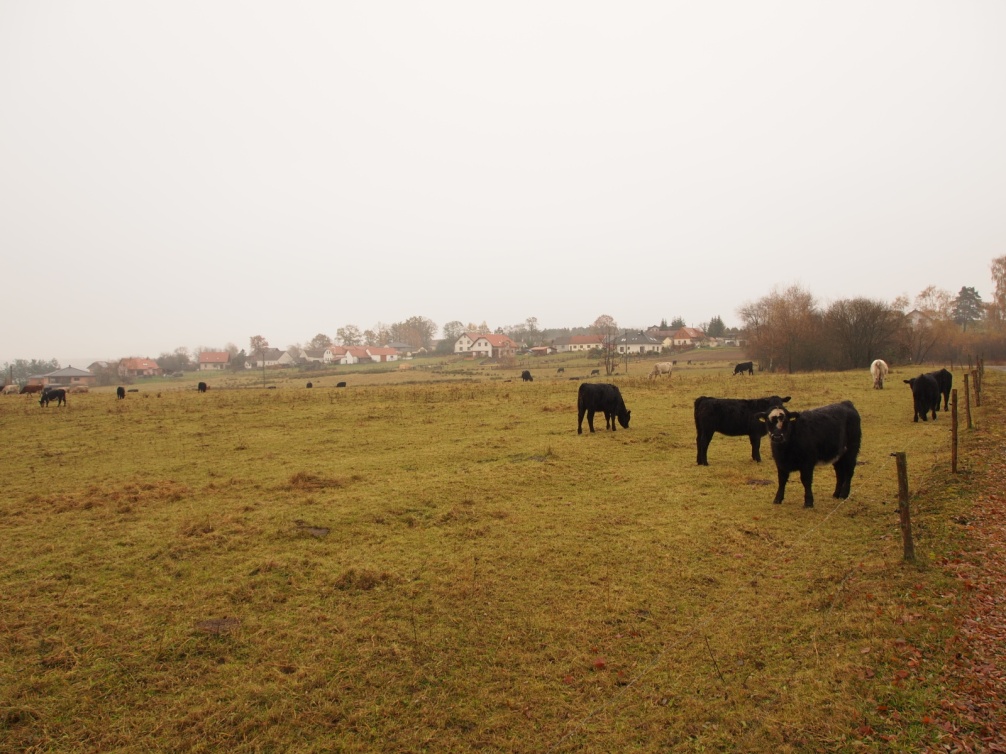 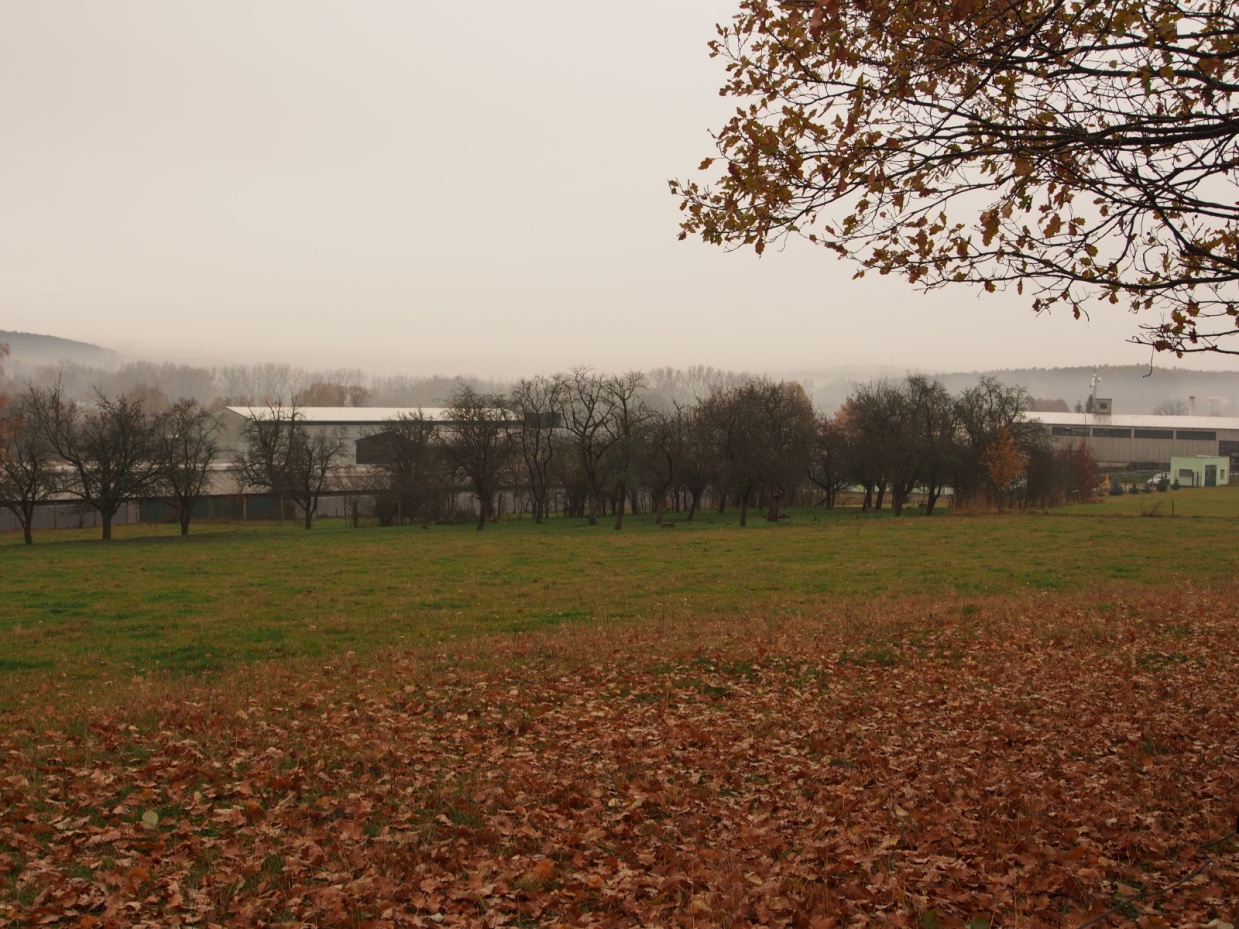 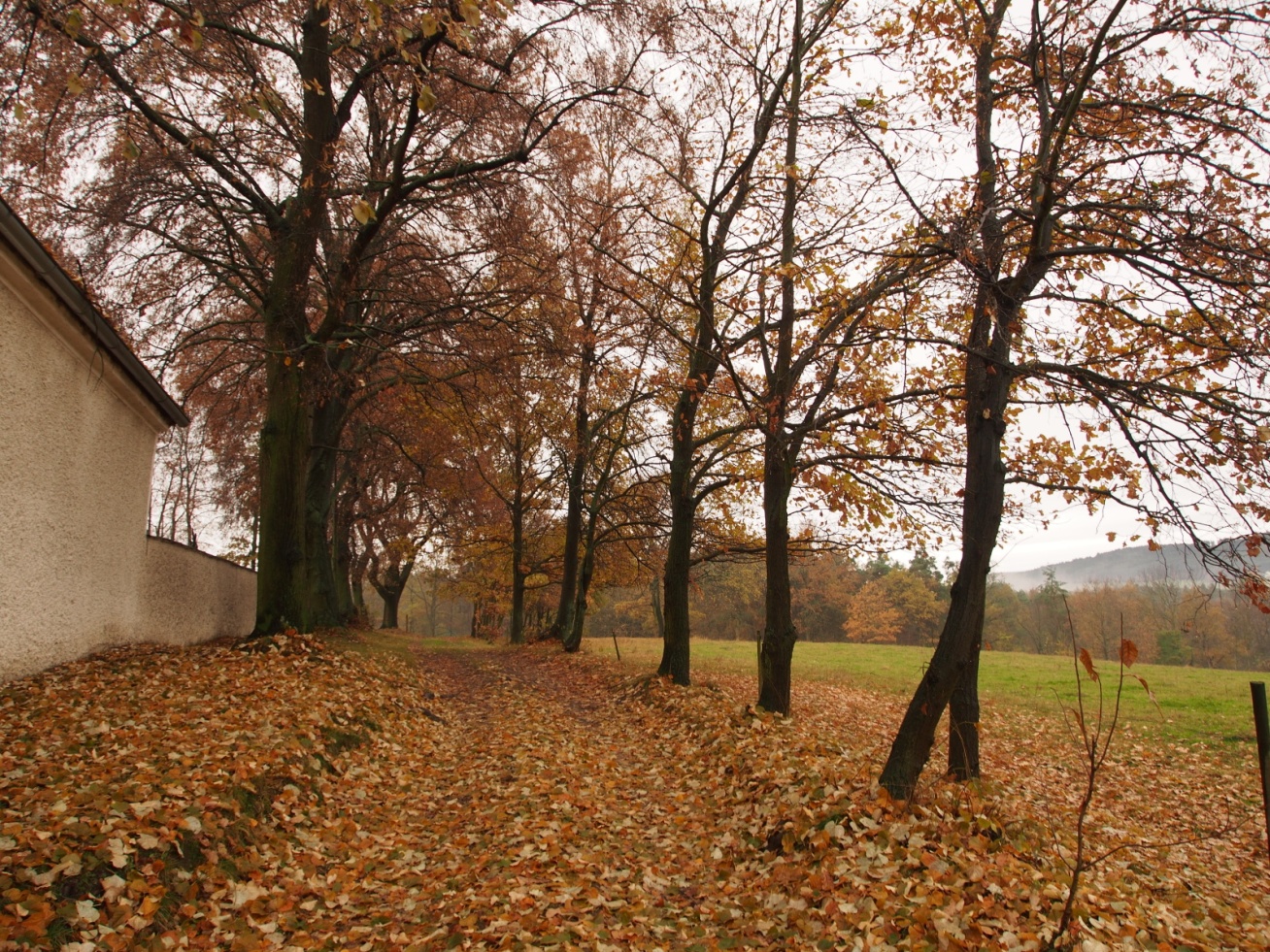 Stanoviště 6 - vodojem
Stanoviště 6 - vodojem
Náš původní návrh pro aktuální vzhled oblasti
Rozdělení velkého pole ve svahu – protierozní opatření
Původní keře
Nízké – umožnění výhledu na kopce
    Blanského lesa
Kvetení se nekryje
(zvěř + estetika)
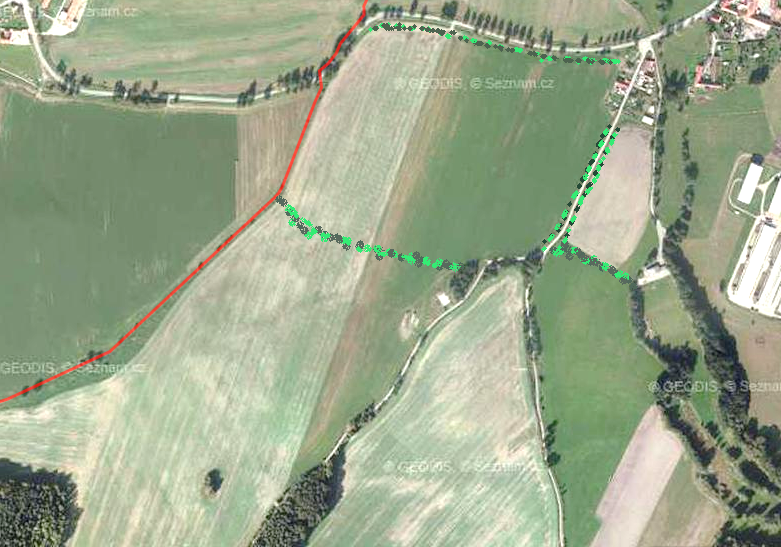 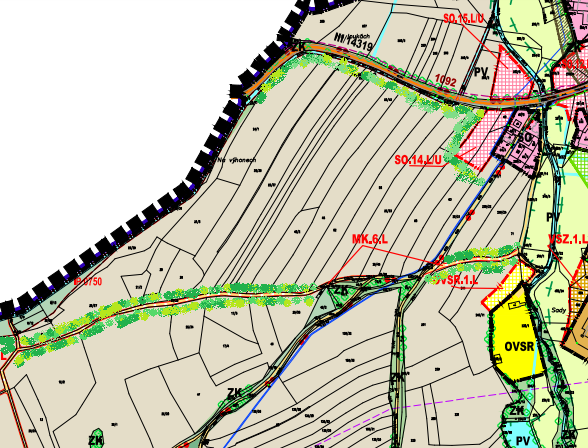 Ozeleněné cesty – původní keře
Doplnění břehových porostů u potoka  a průleh před ním
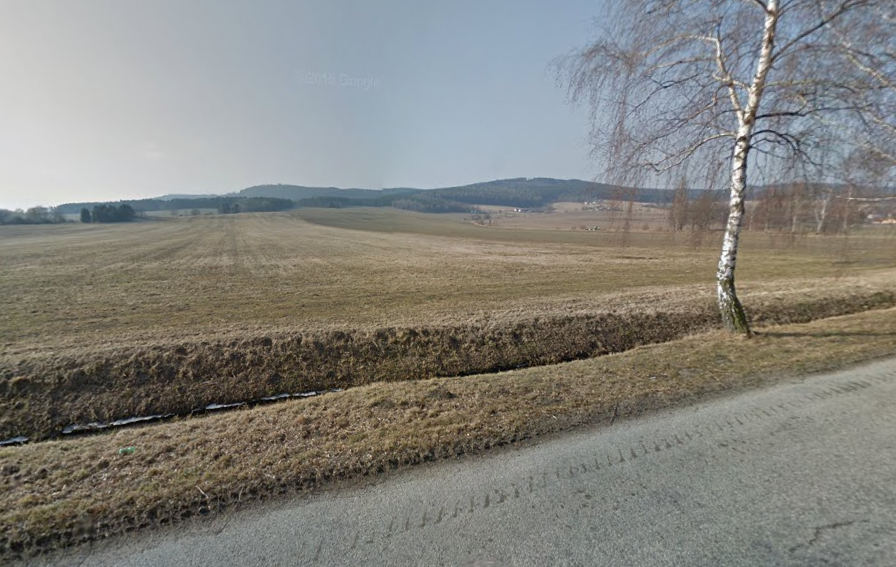 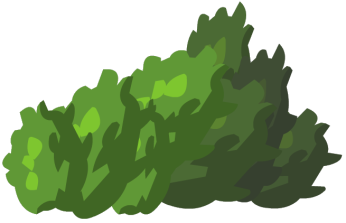 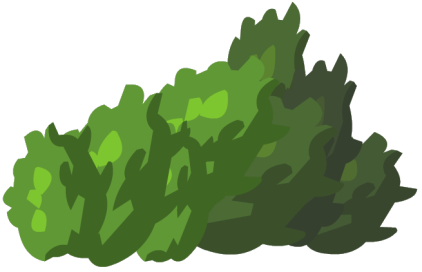 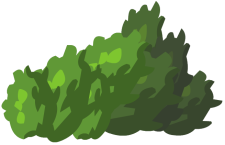 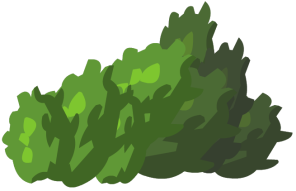 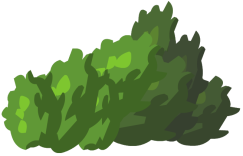 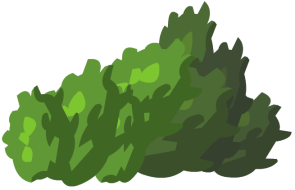 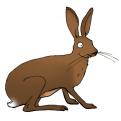 Stanoviště 6 - vodojem
Plochy bydlení v zemědělských usedlostech
Cyklostezka
Dobrý výhled
Vhodné místo pro odpočinek
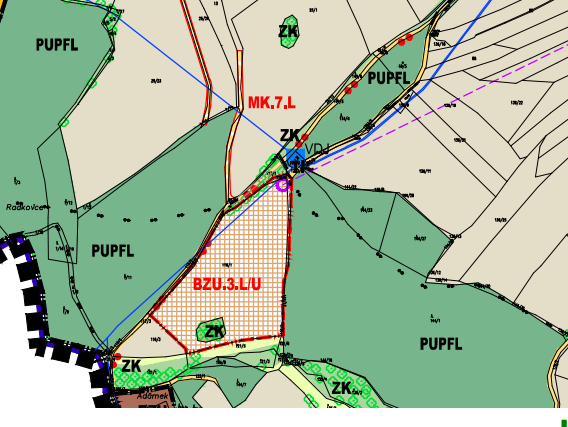 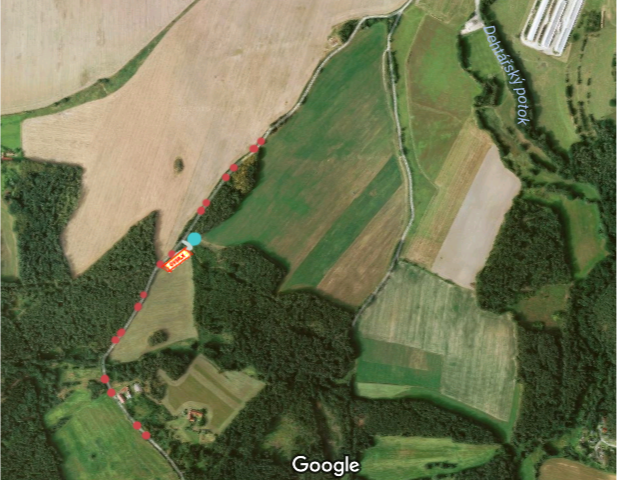 Stanoviště 6 - vodojem
Děkujeme za pozornost